RADIOGRAPHIC ARTIFACTS
Artefact
Is defined as a feature appearing in an ultrasound  image that does not correspond  to  or represent an  actual anatomical or pathological structure.

Classification based on:
Appearance: dot, streak like, ring like,
Cause of artefact
Artifacts resulting from patient :
MOTION BLUR
Can be voluntary or involuntary
Best controlled by short exposure times
Use of careful instructions to the patient
Suspension of patient respiration
Immobilization devices
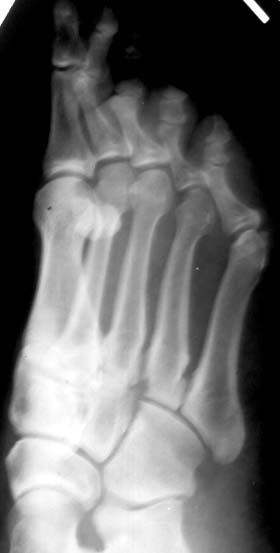 Blurring of image due to patient movement during exposure.
Improper positioning
Improper technique: ex., that of oblique spine X ray, If not taken properly, Complex spine posterior elements may appear abnormal, 
May show many abnormal appearances.
Artefact  remedy:
   Technicians must be taught about proper  positioning of  patient for different radiographic views.
IMPROPER    POSITIONING
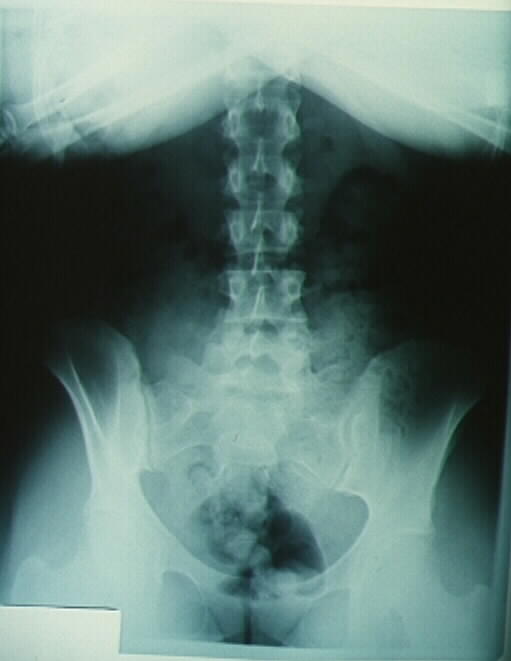 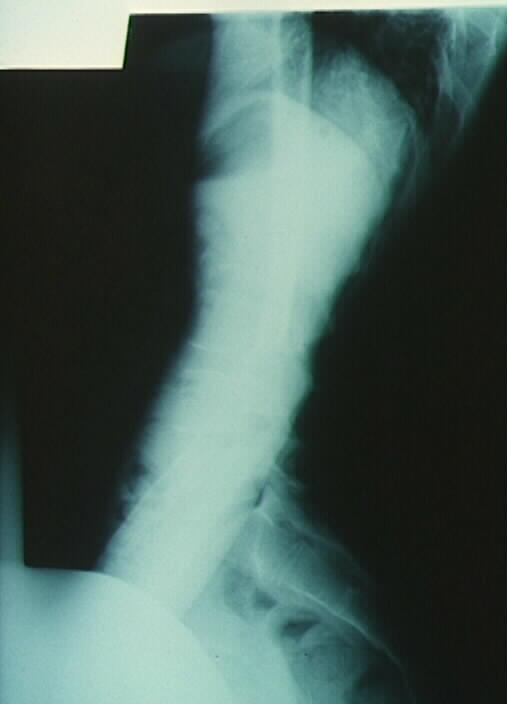 IMPROPER  GOWNING INSTRUCTIONS
Radio-opaque objects or foreign bodies in the path of  x-ray beam produce image opacities which may obscure or confuse vital anatomical details.

Common radio-opaque artefacts are :
  		- Dentures 		- Safety pins
		-Hearing aids       -Hair grips 
		-Wrist watches    -Jewellary.
Artefact remedy :
    ask patient to remove all metallic objects and jewellary before radiograph is taken.
Hair Extensions
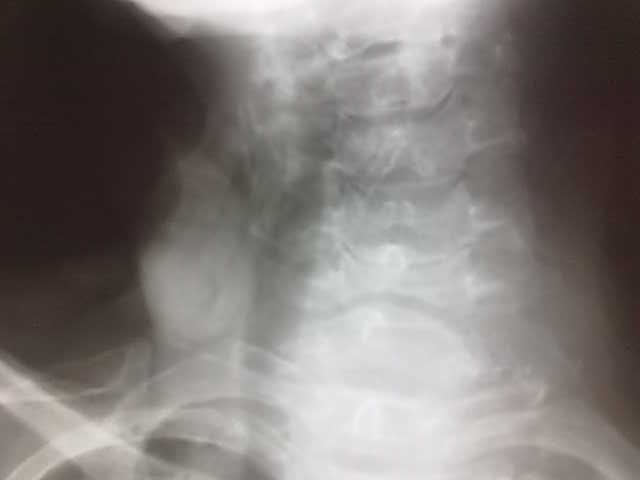 ARTIFACTS RESULTING FROM X-RAY MACHINE AND ANCILLARY EQUIPMENT
DOUBLE EXPOSURE
POOR FILM SCREEN CONTACT
DIRTY SCREENS
BACK-SCATTER
CASSETTE UPSIDE-DOWN
BROKEN CASSETTE
IMPROPER USE OF GRID
 IMPROPER EXPOSURE FACTORS
DOUBLE EXPOSURE
One film is exposed twice and so structures are not identifiable.
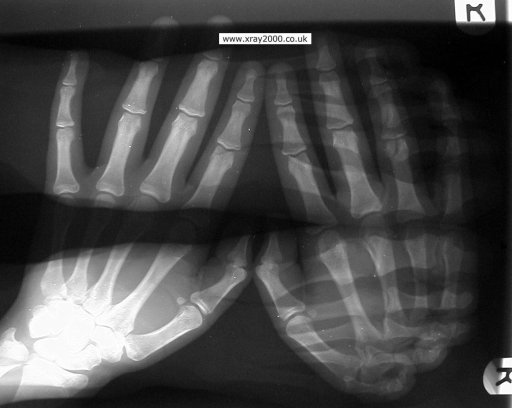 Poor film Screen Contact
Lack of contact between film and screen  can cause “blurring” of the image.
Remedy : Use proper film screen holder.
Regular quality check up.
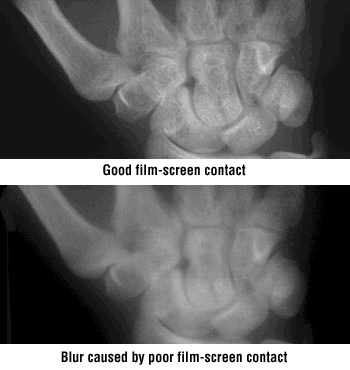 Cassette Artifacts – dirty screens
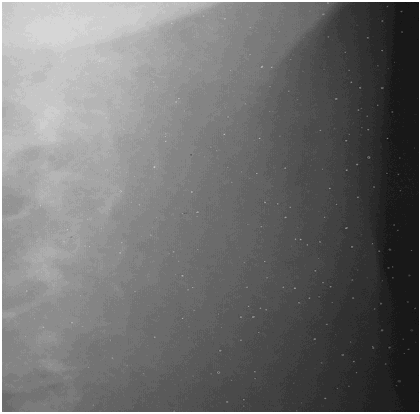 Dust, hair, fragments of paper etc or screen defects  produce a corresponding white marks on the image.
BACKSCATTER OR CASSETTE UPSIDE-DOWN
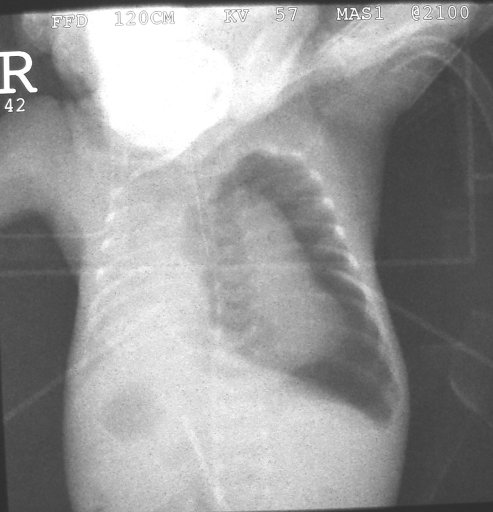 Pale image and background, with 
Superimposed cassette catches seen in image.
BACKSCATTER OR  CASSETTE UPSIDE-DOWN
Back scatter is because of X ray are reflected from behind screen 
and again fall on screen. 
Newer screens have lead covering behind it. 
If back-sided lead covering is damaged a line appears b/o back scatter.
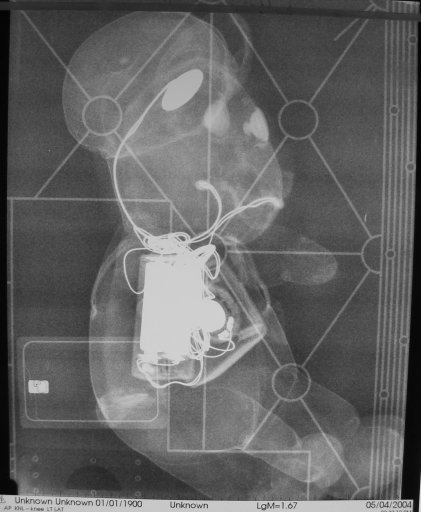 Image of phantom
Damaged cassette CASSETTE- LIGHT LEAK
Blackening of one corner or edge of film, unrelated to image

Artefact remedy :
Check cassette is 
closed properly, 
Check for cassette damage
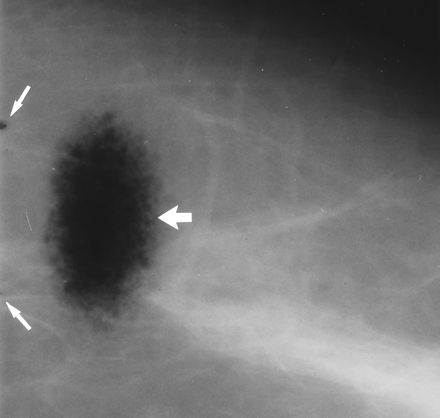 GRID CUT-OFF
Lateral displaced grid : uniform less exposure.
Off level/ tilted grid : uniform loss of exposure.
Upside down grid : Periphery is less exposed,
Grid near to focus : periphery less exposed,
Grid far from focus : periphery less exposed 


Artefact remedy :
Check whether the grid is  right way up, perpendicular to the X ray beam, and that the FFD is correct
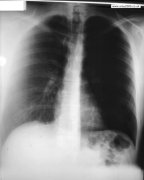 OPERATOR   ERRORS
Operator errors are especially common when
    CR equipment is new to a group of users.
 EX:   Double exposure
          Cassette placed upside down
          Improper selection of grid frequency
          Improper storage of cassettes
DOUBLE EXPOSURE
The consequence of double exposure can be either a single repeated examination, when an inanimate object is involved or two repeated examinations when two patients are involved

In DR, double exposures can also be caused by power interruptions and communications errors, as well as by inadequate erasure secondary to overexposure or erasure mechanism failure.
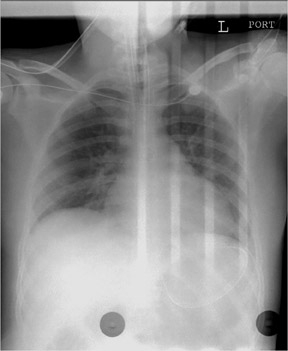 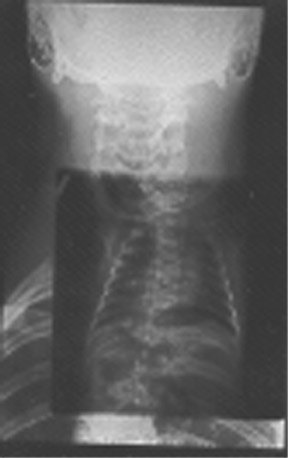 Moire pattern
Selection of grid frequency is an important  
     consideration.  Low line rate grids will     
     cause  moire' pattern to appear on images   
     if the grid lines are parallel to the plate   
     reader’s  scan lines.
MOIRE PATTERN
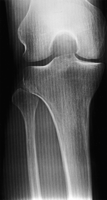 The moire' pattern seen in this knee image was caused by using a grid with a frequency of 33 lines cm-1, which was oriented with the grid lines parallel to the plate reader's scan lines.

Should  use grids with more than 60 lines cm-1. In addition, grid lines should run perpendicular to the plate reader's laser scan lines.
C)      PROCESSING  AND DARKROOM ARTIFACTS
Processing  artifacts may be produced during developing, fixing or washing of films.

Automated film processors
guide shoe mark
pi-lines
roller marks
entrance roller mark
finger marks
static marks
emulsion pick-off
water stain
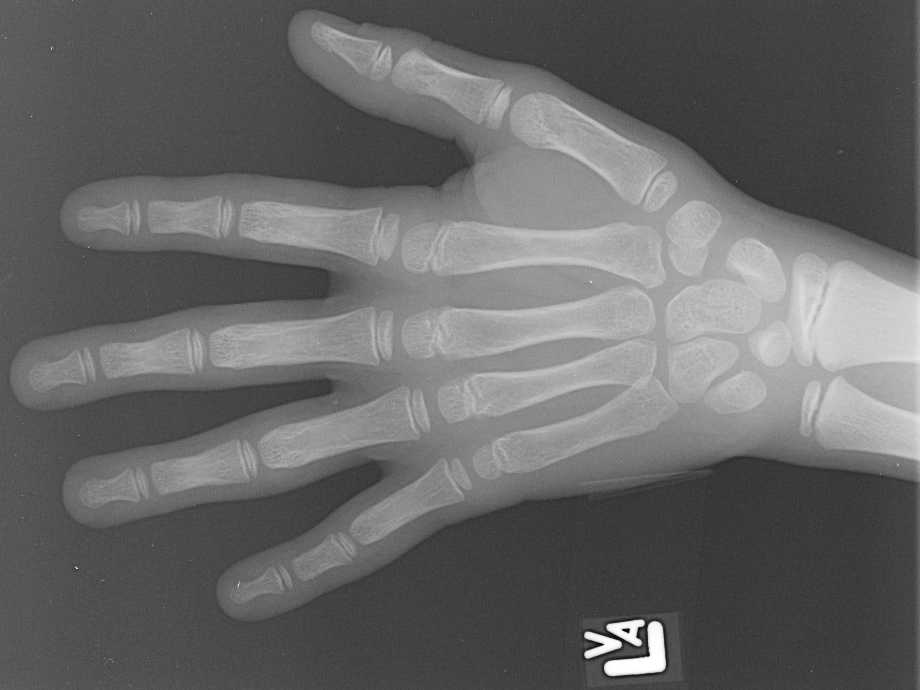 GUIDE SHOE MARK
Improper position of guide shoes in 
               Turn-around assembly of automated film processor.
PIE LINES
Due to damage to film emulsion during processing.
 Badly adjusted processor film transport system may cause abrasions to emulsion surface which remain as visible marks on finished radiograph.
E.g.  Pie lines
Pie lines
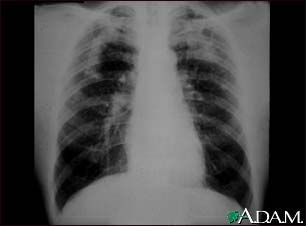 Detected by viewing a radiograph under reflected light as well as transmitted light & its surface examined gently with fingertips to locate any roughness.
 Reticulation or frilling : due to partial detachment of emulsion. 
Complete detachment of emulsion: expose glossy surface of the base material.
ROLLER MARKS
Parallel lines or scratches

Artefact remedy :
Check rollers are clean, not worn, and are seated correctly
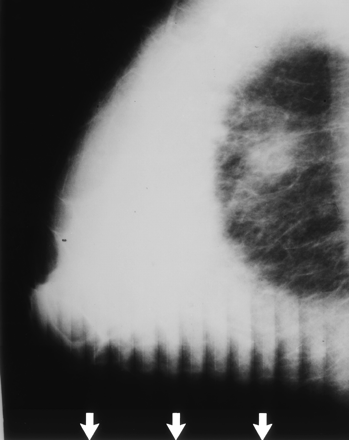 Dirty Developer Rollers
This causes the black artifacts on the middle of the film.
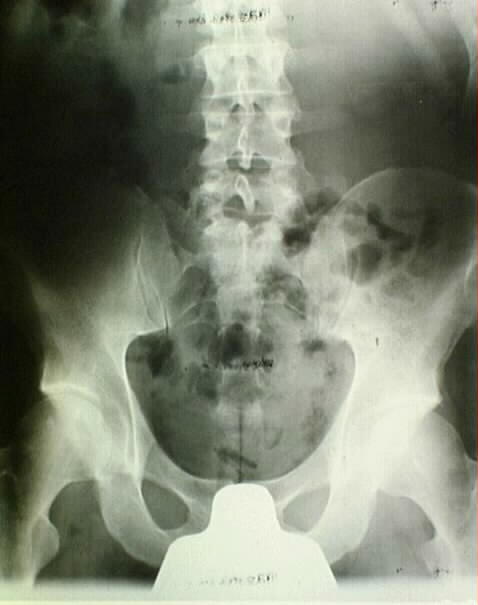 Film Handling Artifacts
The door to the darkroom was opened before the film was completely in the processor.
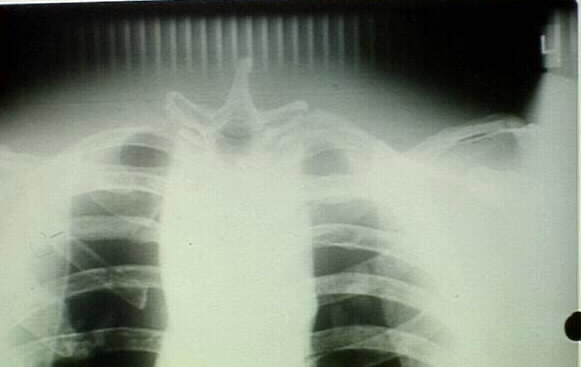 Tractor Marks from Film Jam
Result of film jamming the processor.
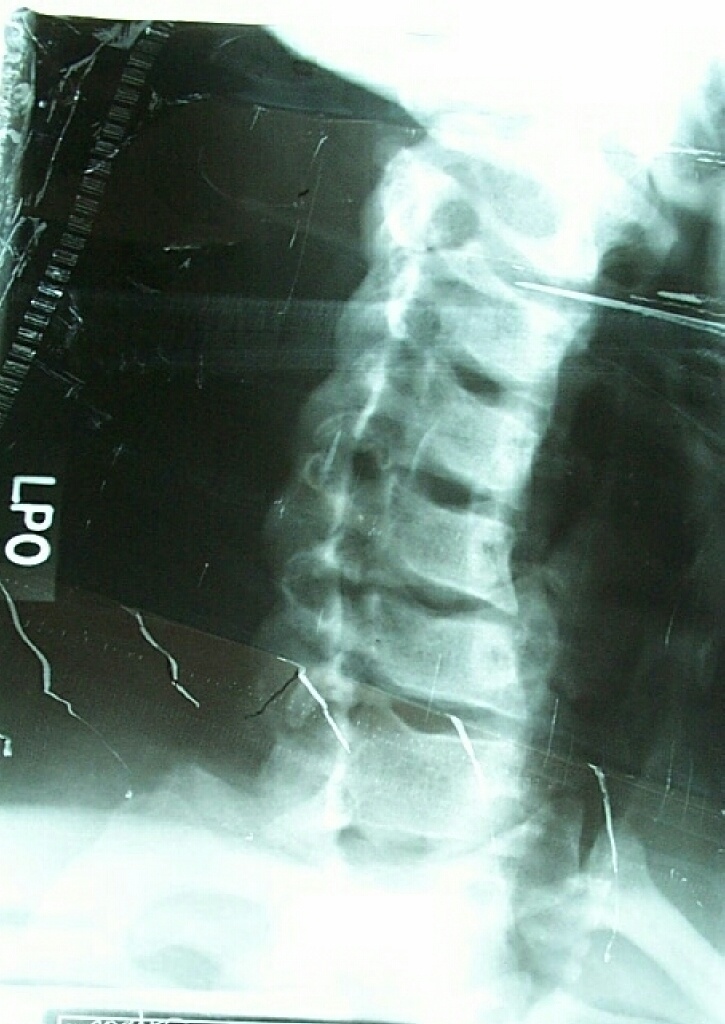 FINGER MARKS
Due to handling the surface of a film with fingers before it  is     
        processed.

       Moisture transferred to film surface from skin
                             
       Modifies action of developer during processing.
                                 
        Finger print marks on radiograph.

  Hands contaminated  by contact with chemicals or metals are  
       more likely to cause such markings.
FINGER MARKS
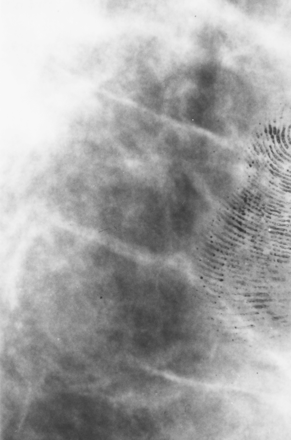 STATIC  MARKS
In dry atmosphere,  static electrical charges     
     accumulate due to friction.
 Handling of film (by machine or human 
     operator),  may generate static charges which   
     could discharge onto or from film

     Discharge triggers chemical changes in emulsion    
     which mimics exposure 

     Cause black static marks on radiographic image.
Static marks produced from 

Film transport system of processors
Cassette loading & unloading activities. 
Plastic surfaces and certain synthetic  clothing  material like nylon generates static charges. 
Depending on appearance , static marks are described as
     - Tree static 
     - Crown static 
     - Pin static 
     - Crow’s feet
Tree static marks
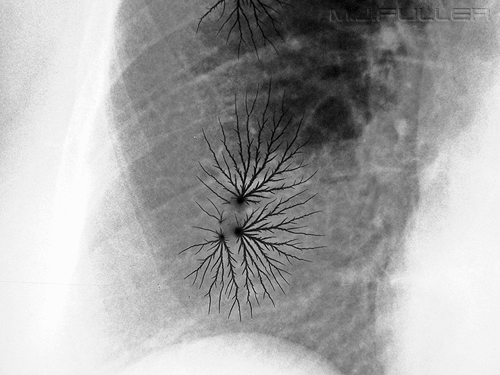 Pin static marks
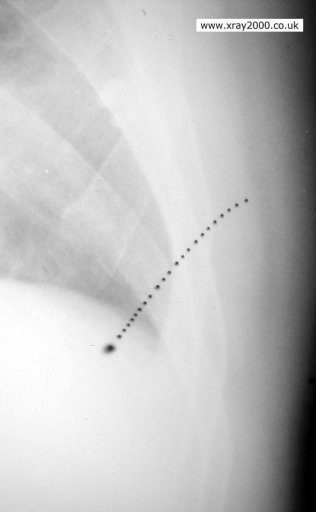 Artefact remedy
     - Keep humidity in area at proper level (> 40% )
     - Avoiding  nylon, plastic materials in   
       darkroom
EMULSION  PICK-OFF
Damage to emulsion
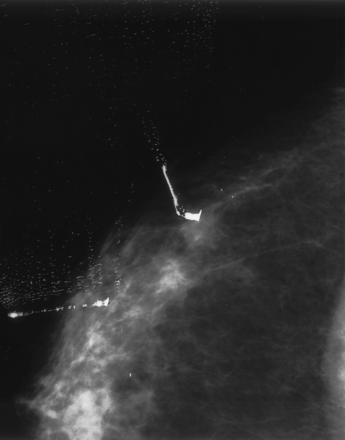 WATER STAIN
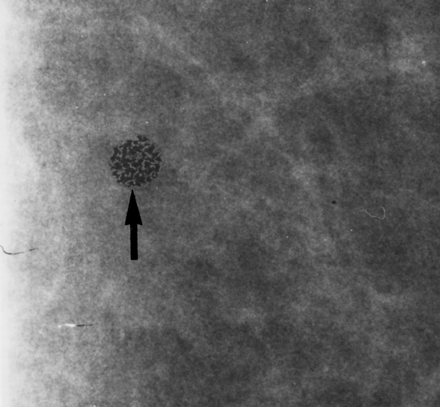 Caused by water droplets on film surface, which leave  round  dark spots of various sizes because of migration of silver particles
WATER STAIN
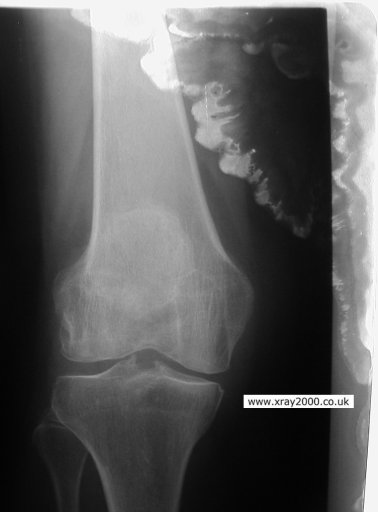 CHEMICAL STAINING / DICHROIC FOG

Inadequate fixing or washing during film    processing leads to continuation of development  in fixer.
Occurs due to presence of unstable sulphur compounds  in  emulsion.
Appears  yellow or brown staining of film d/t  deposits of very fine silver particles which diffract light
Form gradually over wks, months or even yrs of storage of radiograph.
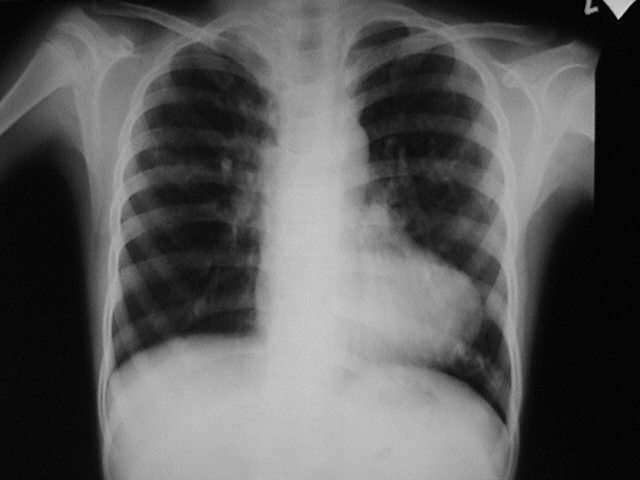 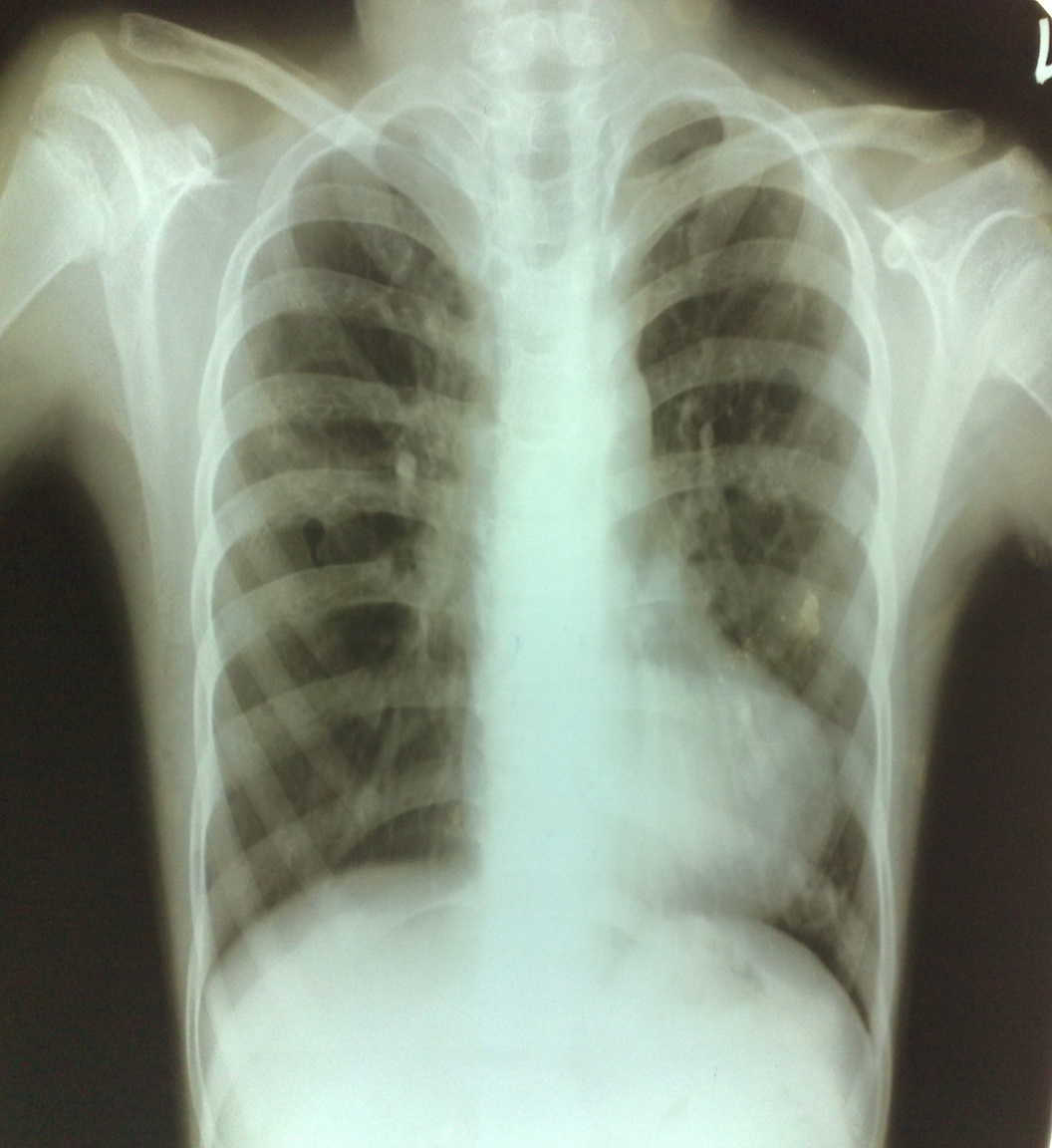 Yellowish image b/o inadequate fixing/ washing
Improperly Washed Film
The retained fixer form silver sulfide and turns the image brown.
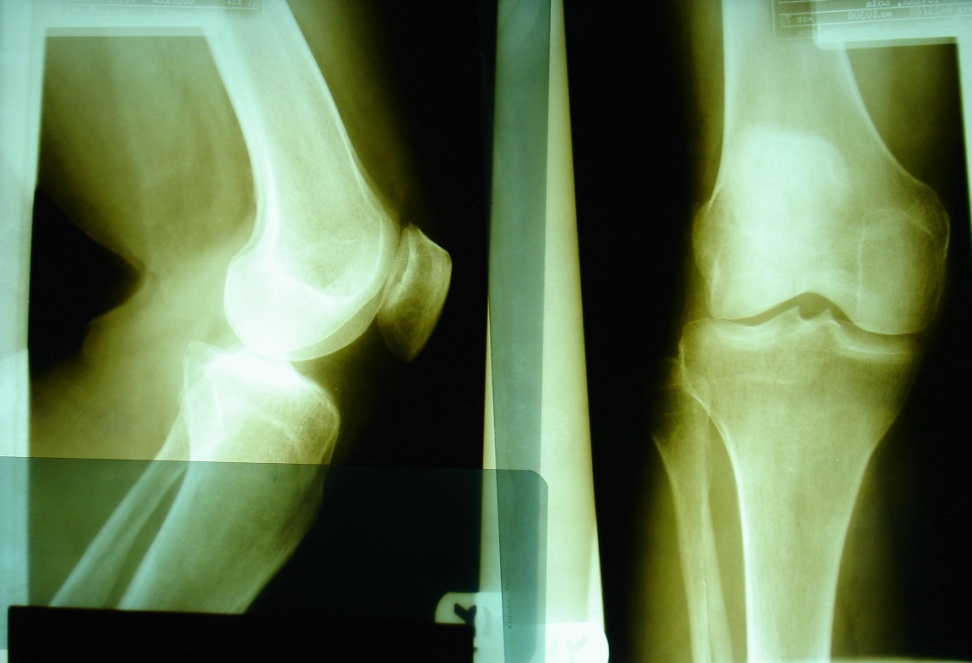 Brownish images
Exhausted developer
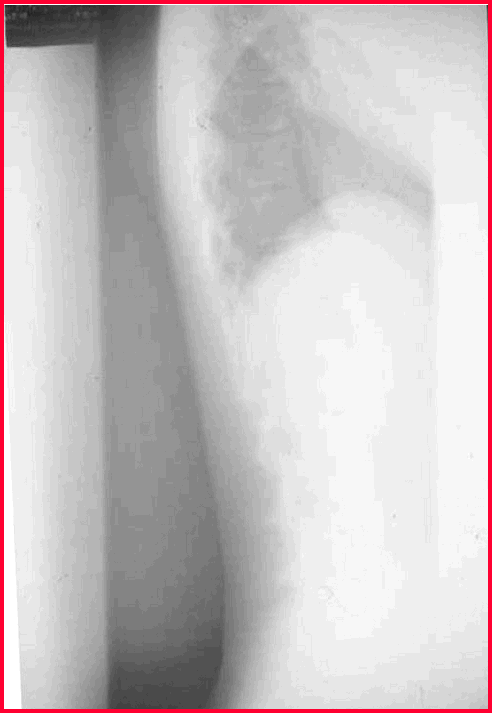 The image and the background are pale, and perhaps blotchy

Enough replenisher must be added regularly  to keep developer solution from becoming rapidly exhausted.
Film Handling and Storage Artifacts
A number of artifacts can occur while handling the film in  darkroom or in  x-ray room or while the film is in storage.
Film is sensitive to heat, humidity and fog from lighting problems in the darkroom.
Improper handling can cause artifacts.
HANDLING & STORAGE ARTIFACTS
FILM FOG
STAINS
MARKS AND DEFECTS
FILM FOG
Generalised  darkening of the film
Causes :
      - Exposure to light 
      - Exposure to radiation
      - Chemical fog
      - Age fog
LIGHT FOG
When darkroom is not light proof
 Safelight housing or filter is cracked
 Prolonged exposure of film to safe light, especially at short distances
LIGHT FOG
After the exposure was done, the upper part of the film was exposed to light.
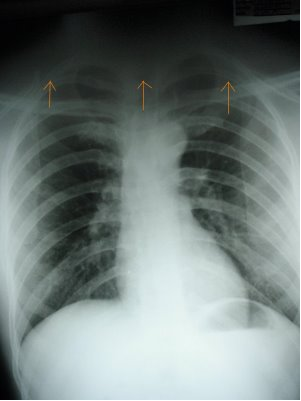 SCATTER  FOG
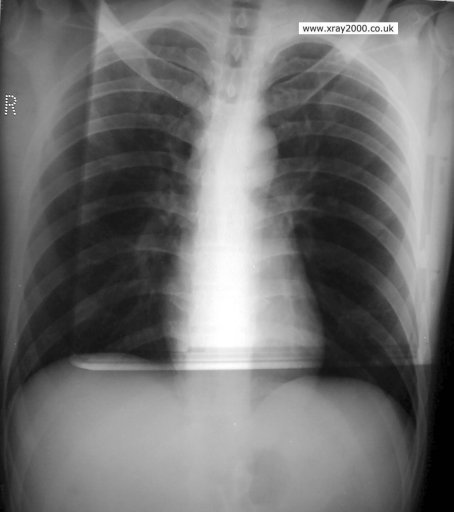 Films should be shielded from  sources of radiation by  distance and   sufficient thickness of  lead.
CHEMICAL FOG
Causes :
    - Overdevelopment or development at excessively  high temperature
    - Oxidized, deteriorated  developer
    - Contamination from corroded tanks
AGE FOG
Mottled or uniform fogging due to 
      - outdated films
      - films stored under conditions of high    
        temperature and excessive humidity.
STAINS
Various types of discolorations appearing  on films at different intervals after processing
BROWN – oxidized developer
VARIEGATED COLOR PATTERN – inadequate rinsing
GRAYISH YELLOW OR  BROWN – excessive fixation or use of  exhausted fixer
GRAYISH WHITE SCUM – incomplete washing
MARKS AND DEFECTS
1.CRINKLE MARKS-
     - curved black or white lines about 1 cm in length
     - result from bending of film acutely over  the end of    
       finger
 2. STATIC MARKS
 3. WATER MARKS
 4. AIR BELL MARKS –
       - due to formation of air bubbles in the developer
       - air bubble prevents developer from reaching the   
         underlying film, thus leaving a small clear circular spot  
         on radiograph.
5. STREAKING

     Causes :
      - Failure to agitate the films in the developer
      - Failure to rinse the film adequately
      - Failure to stir the processing solutions thoroughly after 
        replenishment
Crinkle mark
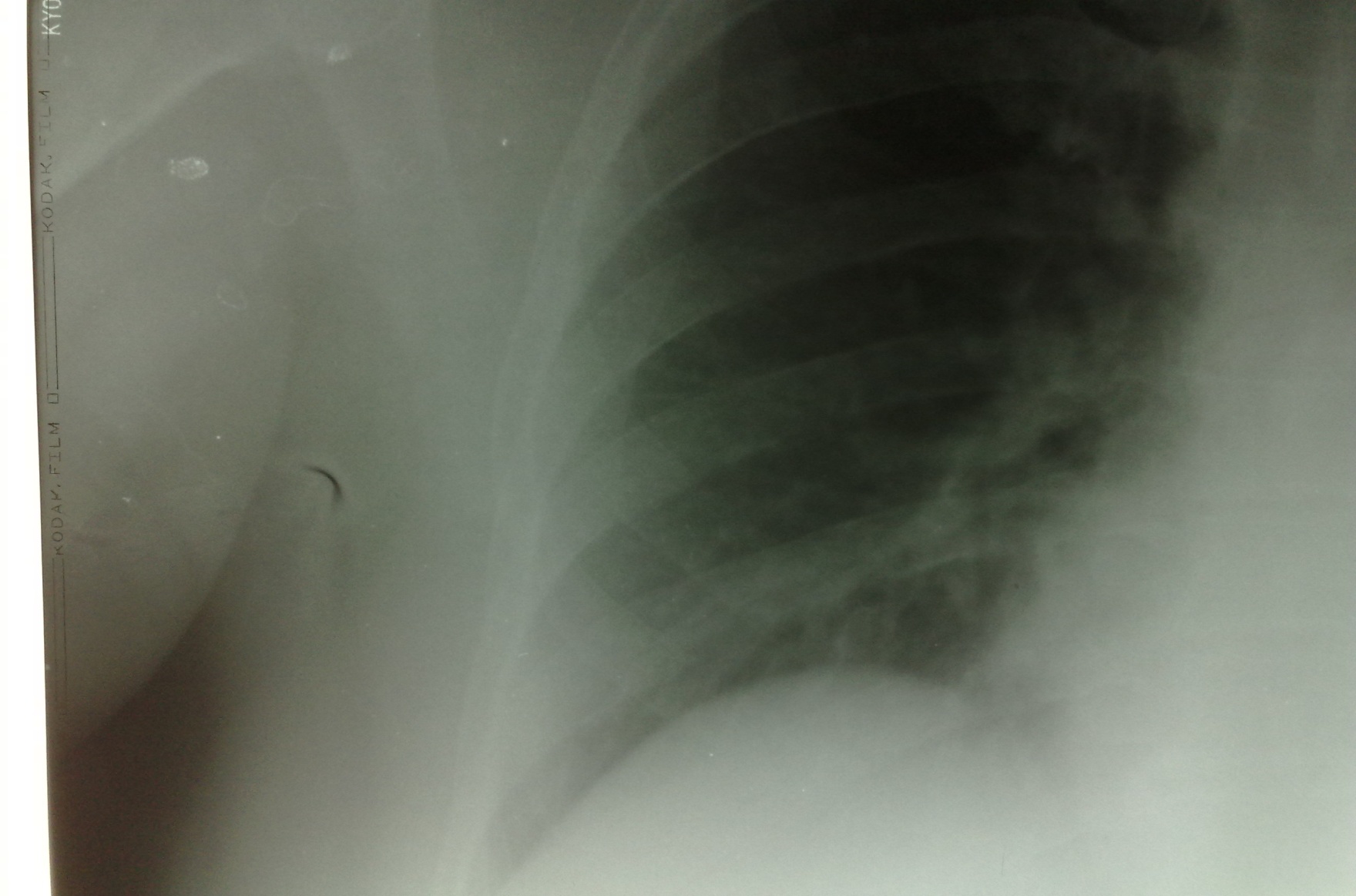 Thank You…….